Tammelan kunnan kuukausiraportti
Toukokuu 2021
Toimintatuotot ja –kulut
Olennaiset talouteen ja toimintaan liittyvät tapahtumat

Vuoden 2021 talousarvion toteuma näyttää tammi-toukokuu tietojen perusteella olevan linjassa talousarvion kanssa.

Kunnan tilikauden tulos toukokuussa 2021 on ylijäämäinen.

Täytyy kuitenkin muistaa, että tilikausi on auki ja tulos muuttuu kaiken aikaa.
Tilanne 11.5.2021
Toimintatuotot
Toimintakulut
Toimintakulujen jakaantuminen
Verotulot
Henkilöstö
Väestö
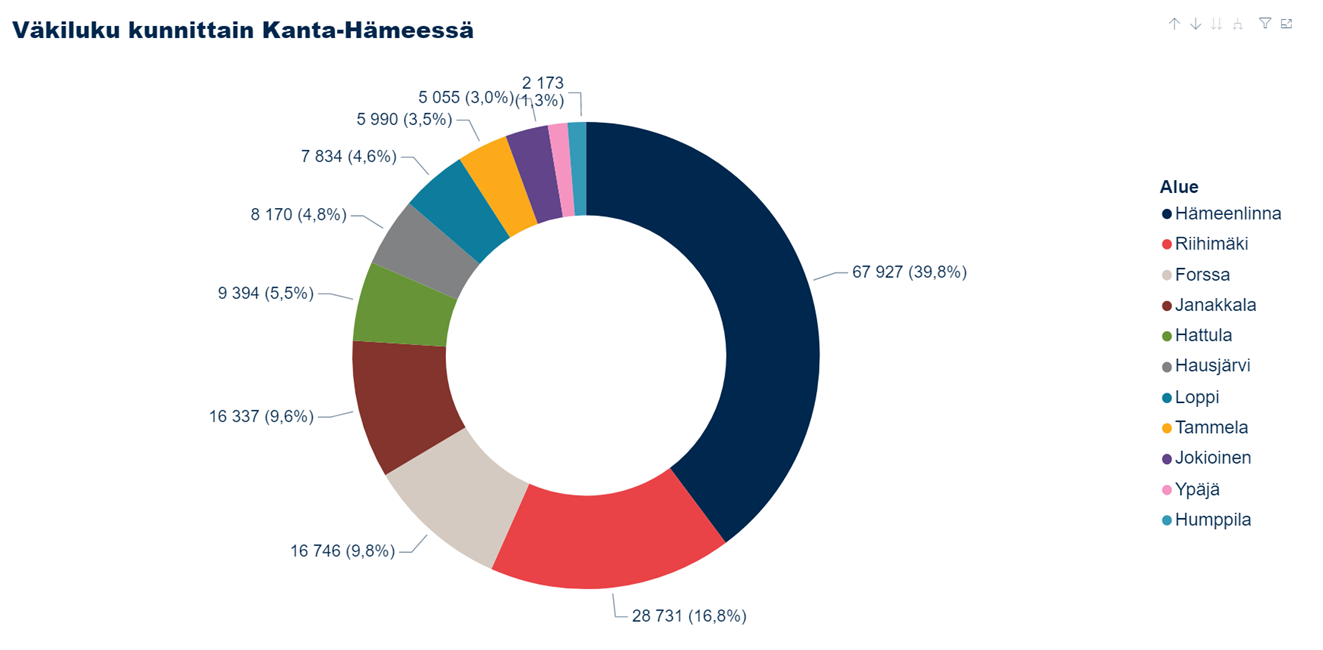 Tammelassa
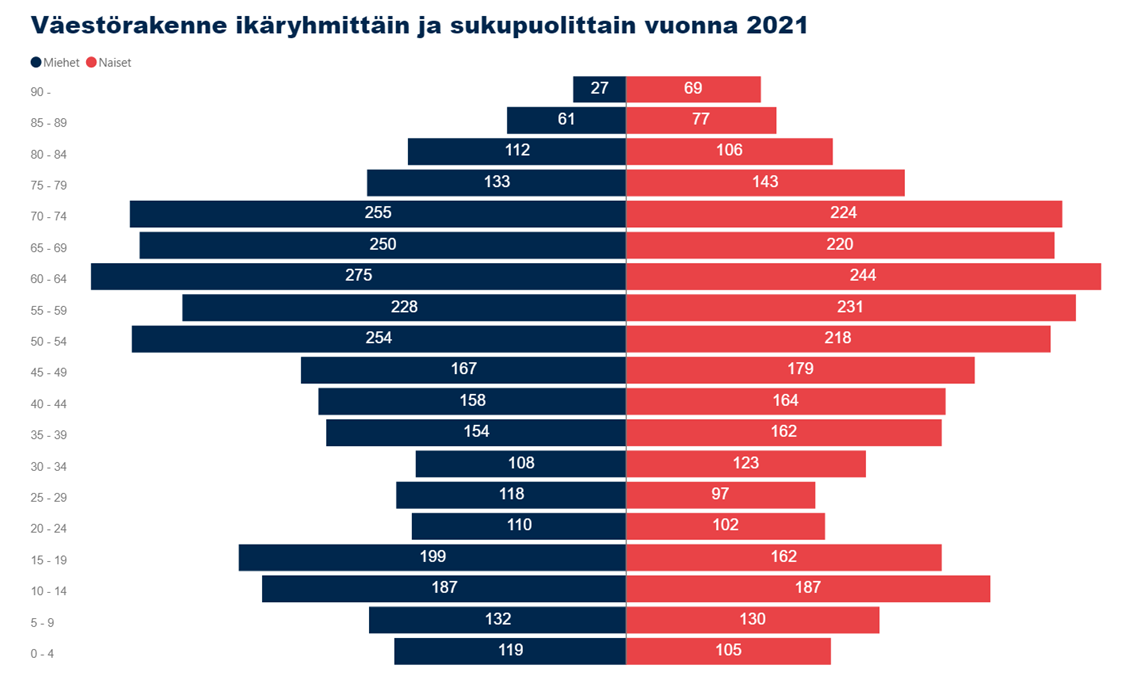 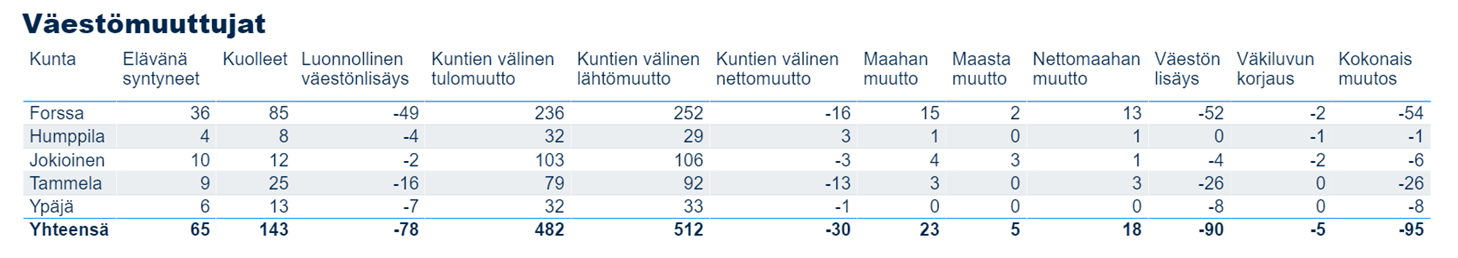 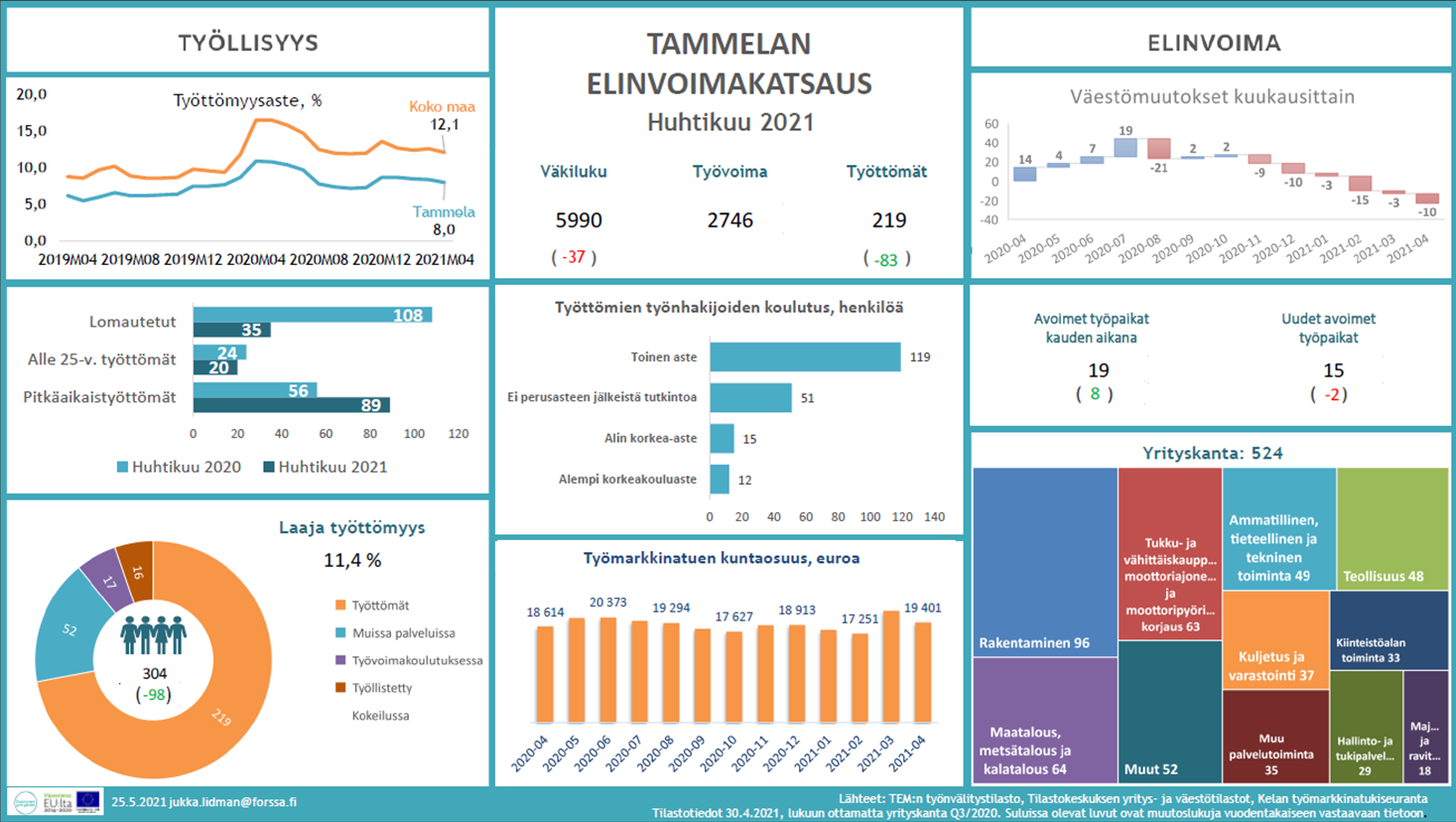 Yritykset